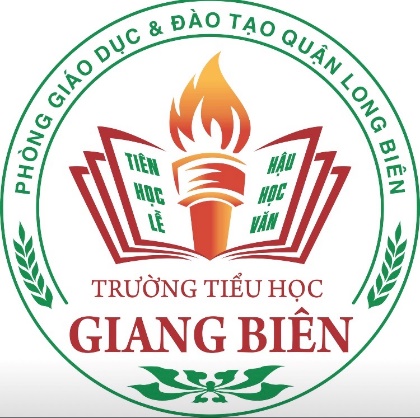 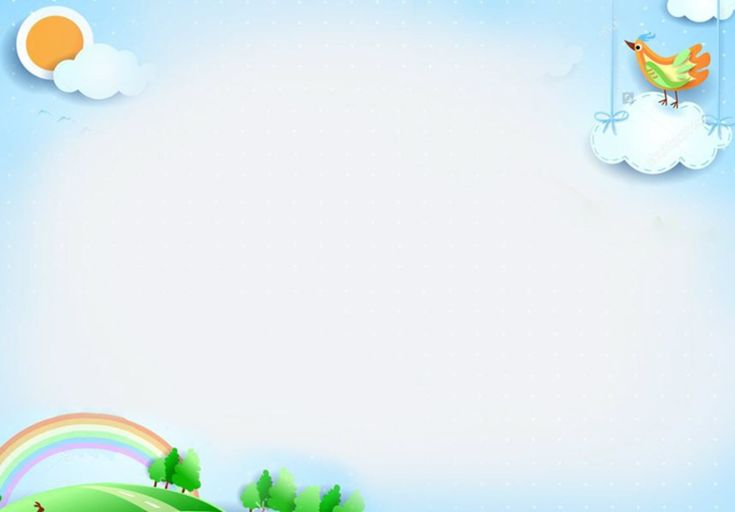 TRƯỜNG TIỂU HỌC GIANG BIÊN
NHIỆT LIỆT CHÀO MỪNG CÁC EM
Môn Toán lớp 3
BÀI 91: TÌM THÀNH PHẦN CHƯA BIẾT CỦA PHÉP TÍNH (tiếp  - tiết 1)
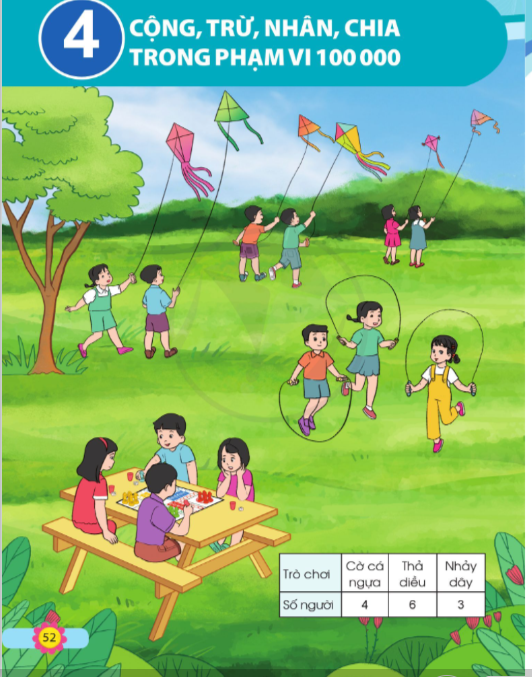 Giáo viên thực hiện: Nguyễn Thị Hương
Lớp 3A1
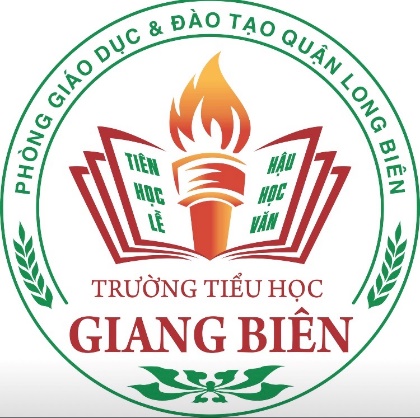 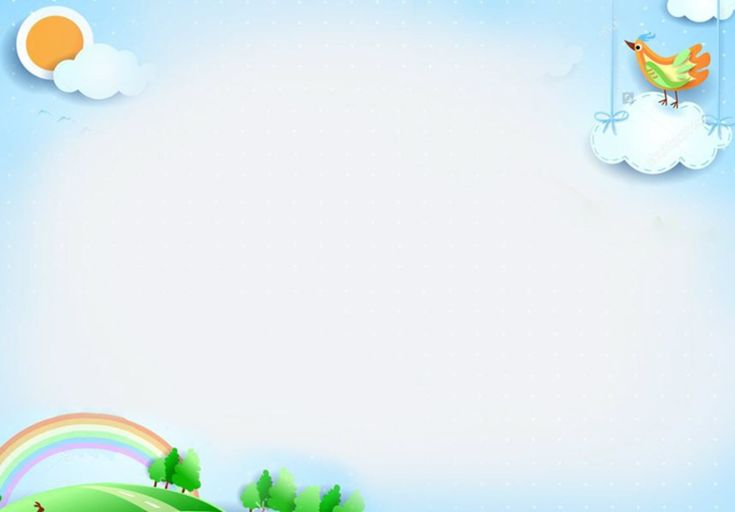 Bài 91: TÌM THÀNH PHẦN CHƯA BIẾT CỦA PHÉP TÍNH  (Tiếp theo – tiết 1)
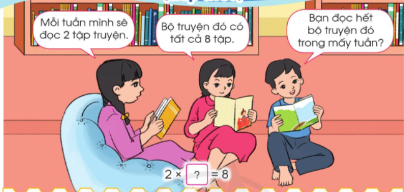 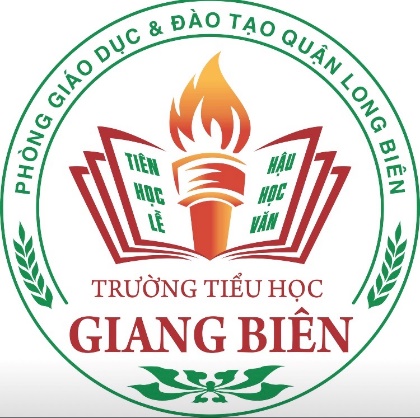 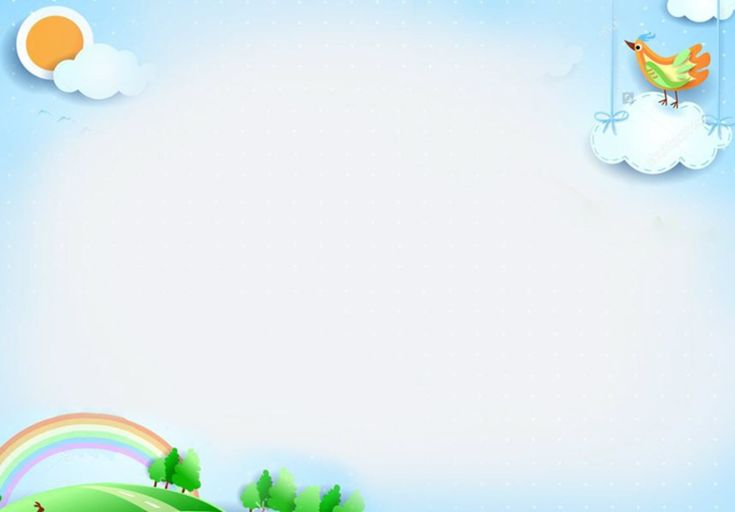 Bài 91: TÌM THÀNH PHẦN CHƯA BIẾT CỦA PHÉP TÍNH  (tiếp – tiết 1)
A. TÌM MỘT THỪA SỐ CỦA PHÉP NHÂN
2
8
4
=
2
8
4
=
Muốn tìm một thừa số ta lấy tích chia cho thừa số kia.
2
8
4
=
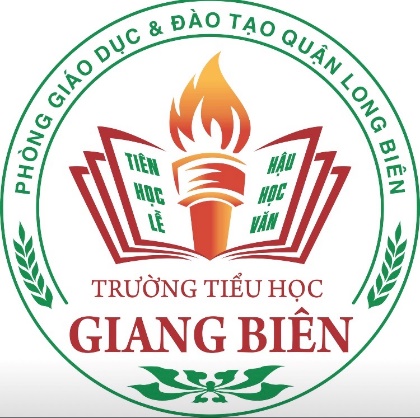 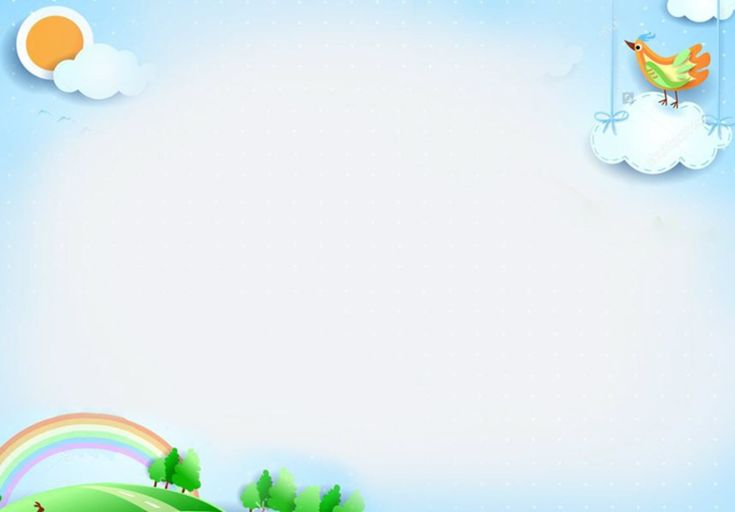 Bài 91: TÌM THÀNH PHẦN CHƯA BIẾT CỦA PHÉP TÍNH  (Tiếp theo – tiết 1)
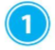 Tìm thành phần chưa biết trong các phép tính sau:
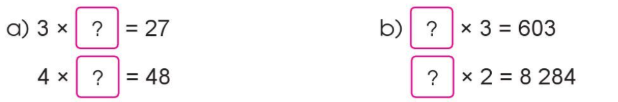 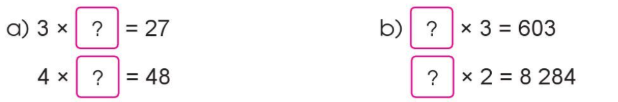 201
9
4142
12
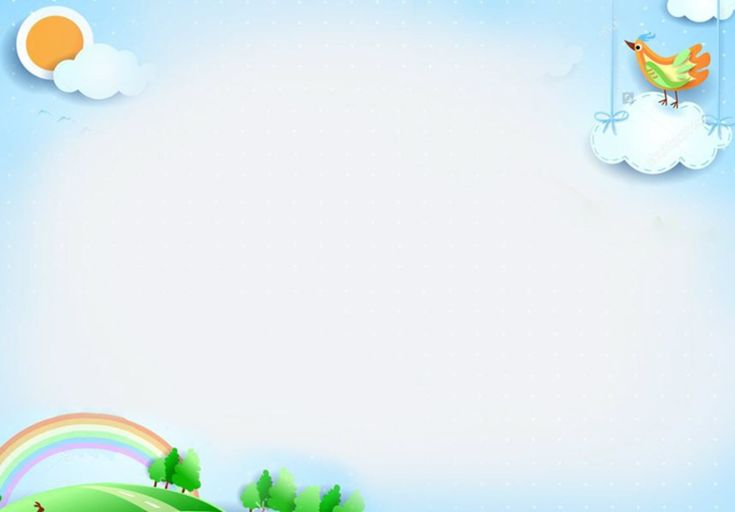 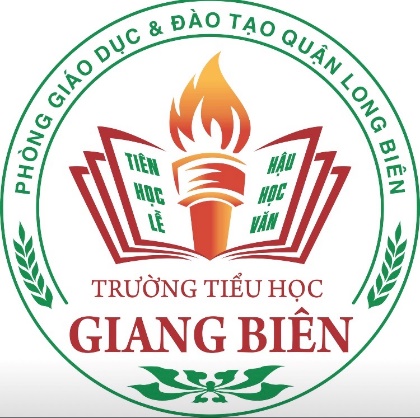 Bài 91: TÌM THÀNH PHẦN CHƯA BIẾT CỦA PHÉP TÍNH  (Tiếp theo – tiết 1)
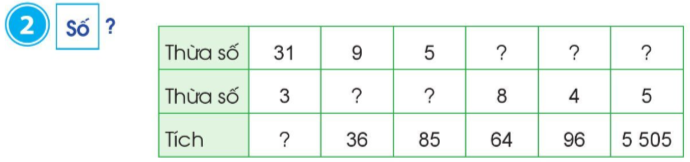 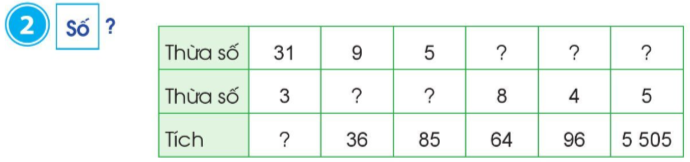 24
1101
8
17
4
93
93
Trong phép nhân, tên gọi các thành phần là gì?
Nêu quy tắc tìm các thành phần ấy.
Thừa số = Tích : Thừa số kia
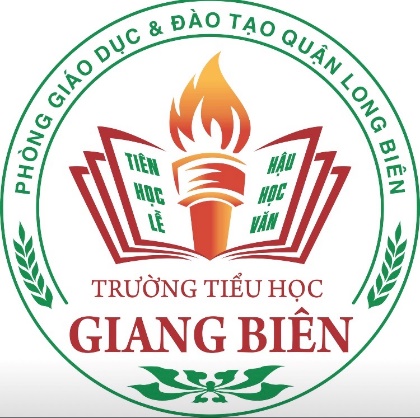 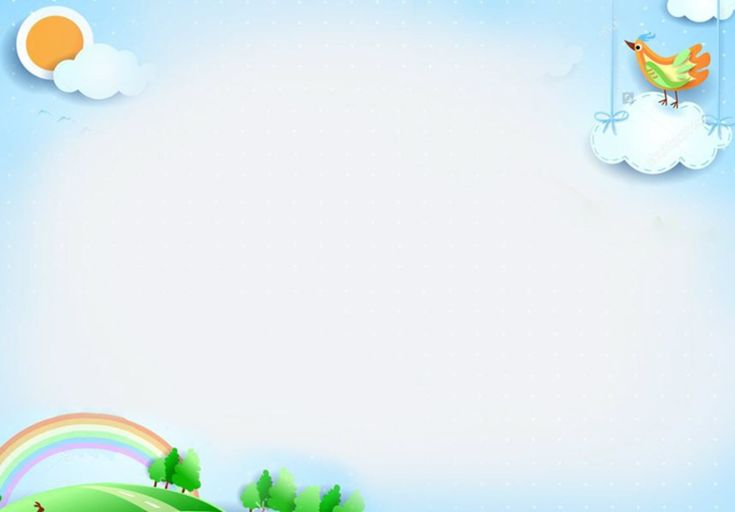 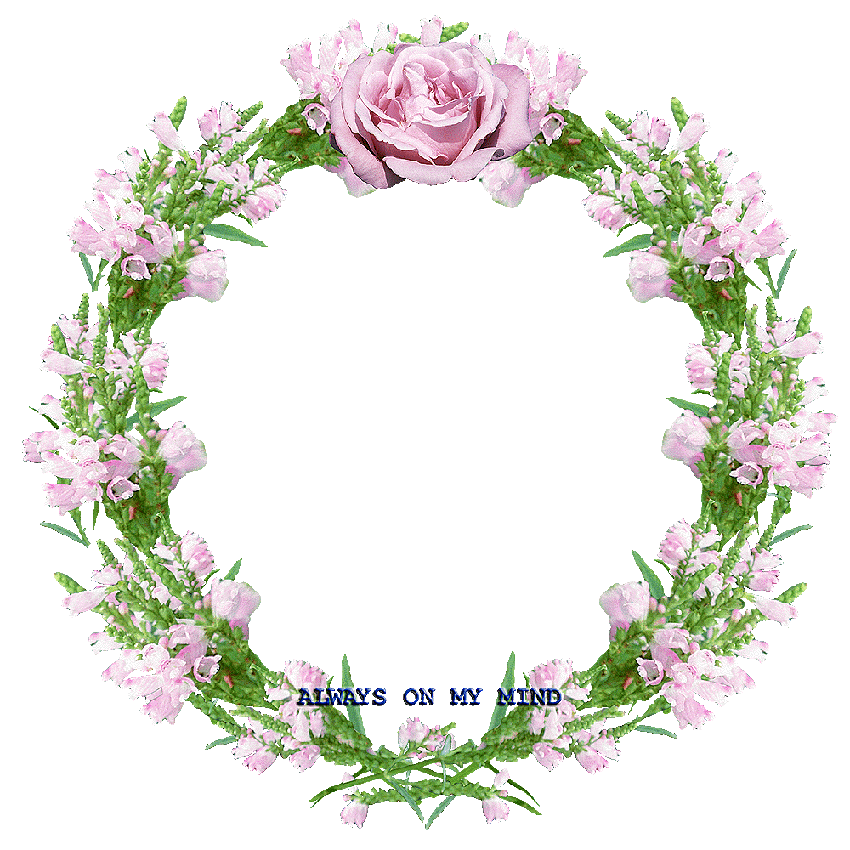 XIN CHÂN THÀNH CẢM ƠN 
QUÝ THẦY CÔ GIÁO VÀ CÁC EM